SE350: Operating Systems
Lecture 4: Concurrency
Feedback
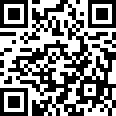 https://forms.gle/L6oS18zZApNF3ERb8
Will be available until the end of term
Will be checked regularly
Outline
Multi-threaded processes
Thread data structure and life cycle
Simple thread API
Thread implementation
Recall: Traditional UNIX Process
Process is OS abstraction of what is needed to run single program
Often called “heavyweight process”

Processes have two parts
Sequential program execution stream (active part)
Code executed as sequential stream of execution (i.e., thread)
Includes state of CPU registers
Protected resources (passive part)
Main memory state (contents of Address Space)
I/O state (i.e. file descriptors)
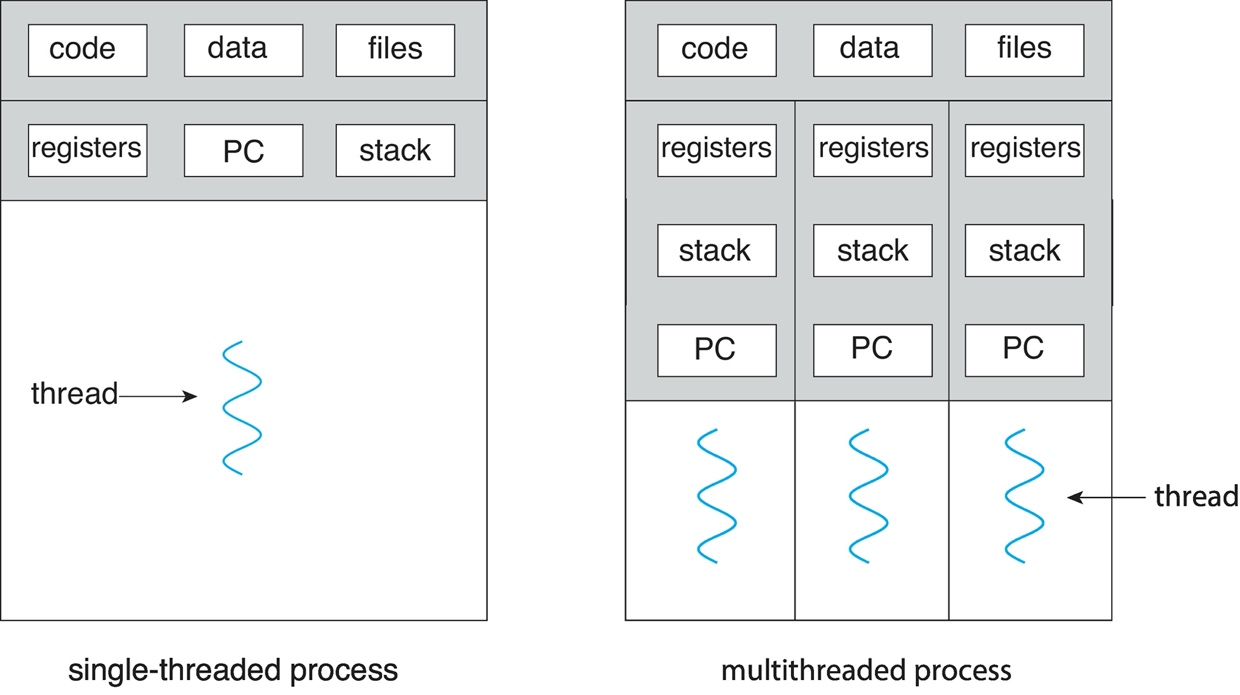 Process Control Block (PCB)
(Assume single threaded processes for now)

OS represents each process as process control block (PCB) 
Status (running, ready, blocked, …)
Registers, SP, … (when not running)
Process ID (PID), user, executable, priority, …
Execution time, …
Memory space, translation tables, …
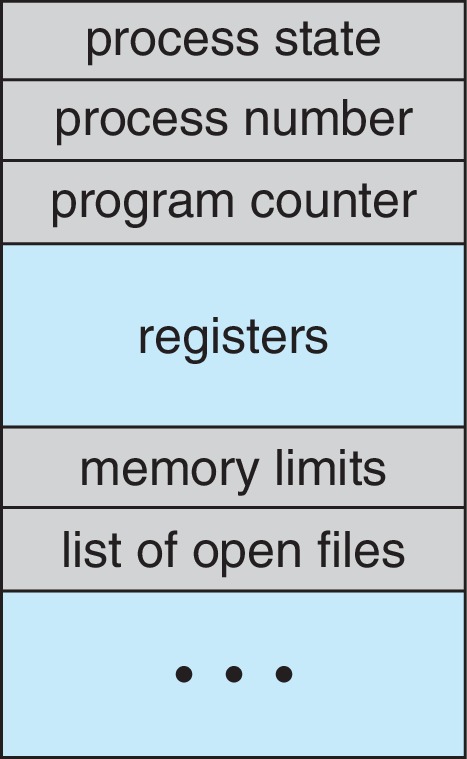 vCPU1
vCPU2
vCPU3
Shared Memory
Time
vCPU1
vCPU2
vCPU3
vCPU1
vCPU2
Recall: Time Sharing
How can we give illusion of multiple processors with single processor?
Multiplex in time!
Each virtual “CPU” needs structure to hold PCBs
PC, SP, and rest of registers (integer, floating point, …)
How do we switch from one vCPU to next?
Save PC, SP, and registers in current PCB
Load PC, SP, and registers from new PCB
What triggers switch?
Timer, voluntary yield, I/O, …
How Do We Multiplex Processes?
Current state of process is held in PCB
This is “snapshot” of execution and protection environment
Only one PCB active at a time (for single-CPU machines)
OS decides which process uses CPU time (scheduling)
Only one process is “running” at a time
Scheduler gives more time to important processes
OS divides resources between processes (protection)
This provides controlled access to non-CPU resources
Example mechanisms: 
Memory translation: give each process their own address space
Kernel/User duality: arbitrary multiplexing of I/O through system calls
Scheduling
Kernel scheduler decides which processes/threads receive CPU
There are lots of different scheduling policies providing …
Fairness or
Realtime guarantees or
Latency optimization or …
Kernel Scheduler maintains data structure containing PCBs
if (readyProcesses(PCBs)) {
	nextPCB = selectProcess(PCBs);
	run(nextPCB);
} else {
	run_idle_process();
}
Context Switch:CPU Switch Between Two Processes
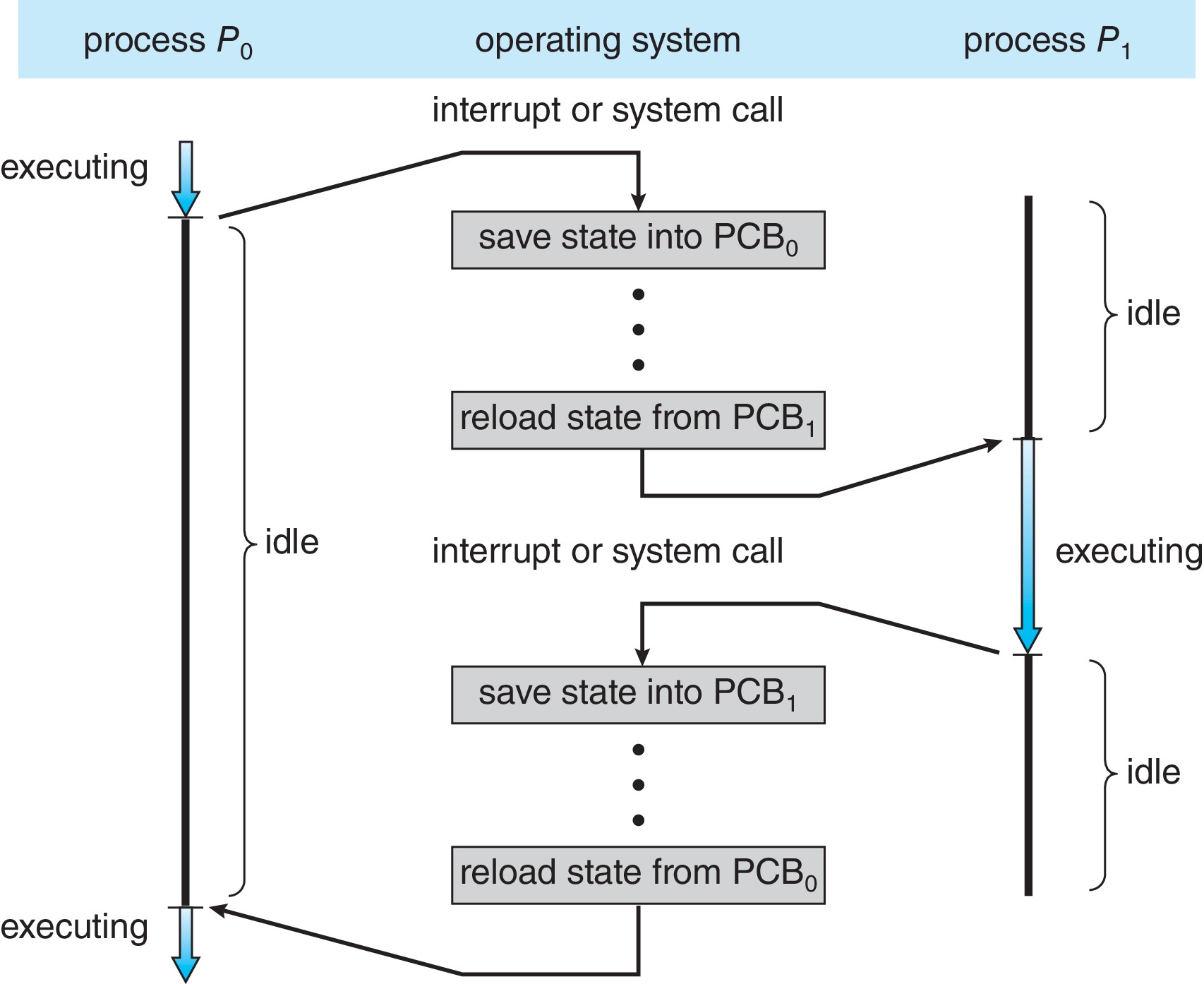 Code executed in kernel is overhead 
Overhead sets minimum practical switching time
Less overhead with SMT/hyperthreading, but … contention for resources
Lifecycle of Processes
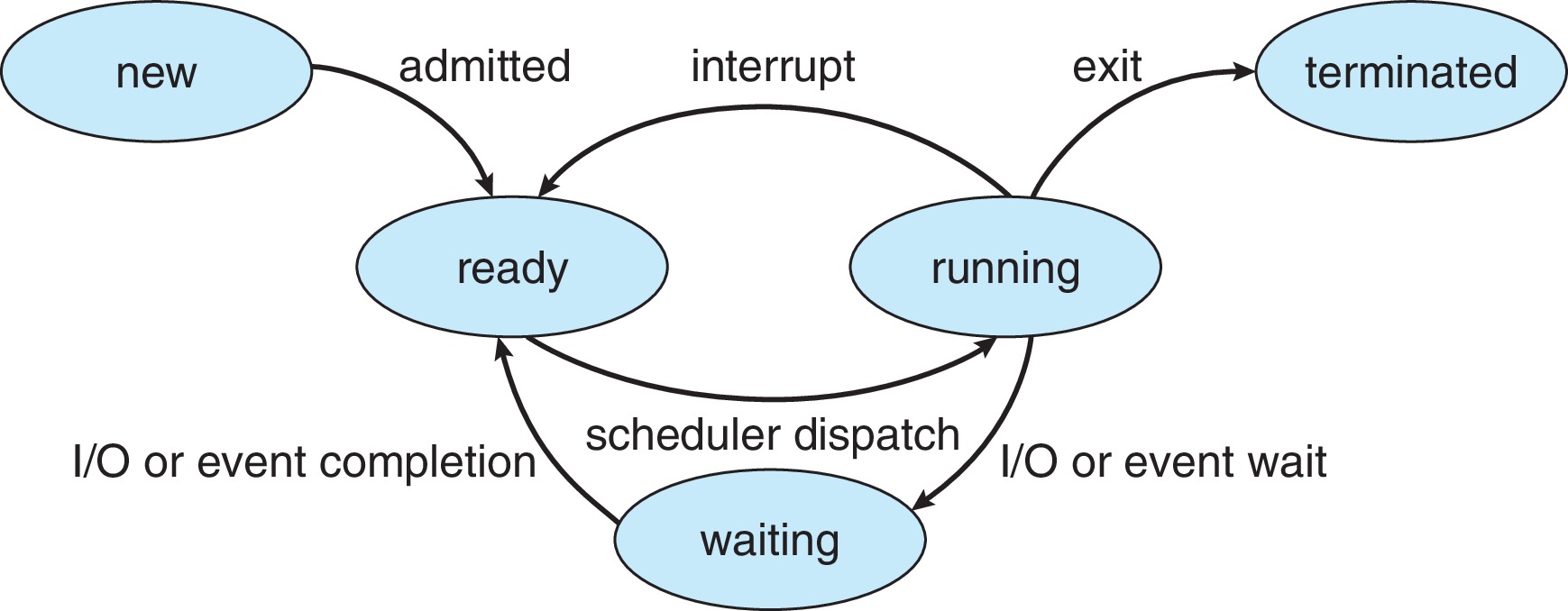 As process is executed, its state changes
New: Process is being created
Ready: Process is waiting to run
Running: Instructions are being executed
Waiting: Process waiting for some event to occur
Terminated: Process has finished execution
Ready Queue
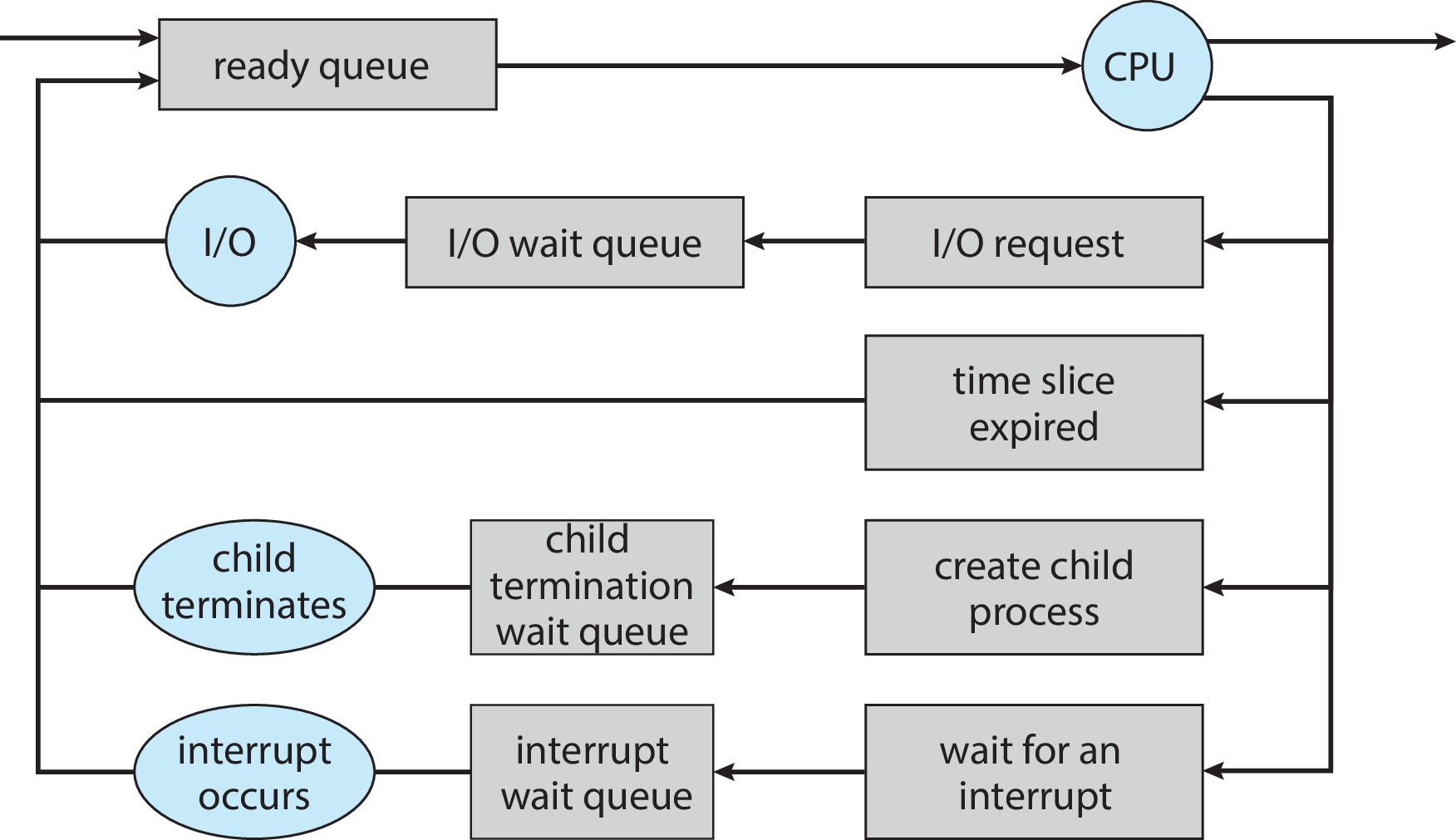 PCBs move from queue to queue as they change state
Decisions about which order to remove from queues are scheduling decisions
Many algorithms possible (more on this in a few weeks)
Ready
Queue
Other State
PCB9
Link
Other State
PCB6
Link
Other State
PCB16
Link
Other State
PCB8
Link
Other State
PCB2
Link
Other State
PCB3
Link
Registers
Registers
Registers
Registers
Registers
Registers
Head
Head
Head
Tail
Tail
Tail
USB
Unit 0
Head
Tail
Disk
Unit 0
Disk
Unit 2
Head
Tail
Ether
Netwk 0
Ready Queue And I/O Device Queues
Process not running  PCB is in some scheduler queue
Separate queue for each device/signal/condition 
Each queue can have different scheduler policy
Drawback of Traditional UNIX Process
Silly example:
	main() {
	    ComputePI(“pi.txt”);
	    PrintClassList(“class.txt”);
	}
Would program ever print out class list?
No! ComputePI would never finish!
Better example:
	main() {
	    ReadLargeFile(“pi.txt”);
	    RenderUserInterface();
	}
Threads Motivation
OS’s need to handle multiple things at once (MTAO)
Processes, interrupts, background system maintenance 
Servers need to handle MTAO
Multiple connections handled simultaneously
Parallel programs need to handle MTAO
To achieve better performance
Programs with user interfaces often need to handle MTAO
To achieve user responsiveness while doing computation
Network and disk programs need to handle MTAO
To hide network/disk latency
Modern Process with Threads
Thread: sequential execution stream within process (sometimes called “lightweight process”)
Process still contains single address space
No protection between threads

Multithreading: single program made up of different concurrent activities (sometimes called multitasking)

Some states are shared by all threads
Content of memory (global variables, heap)
I/O state (file descriptors, network connections, etc.)

Some states “private” to each thread
CPU registers (including PC) and stack
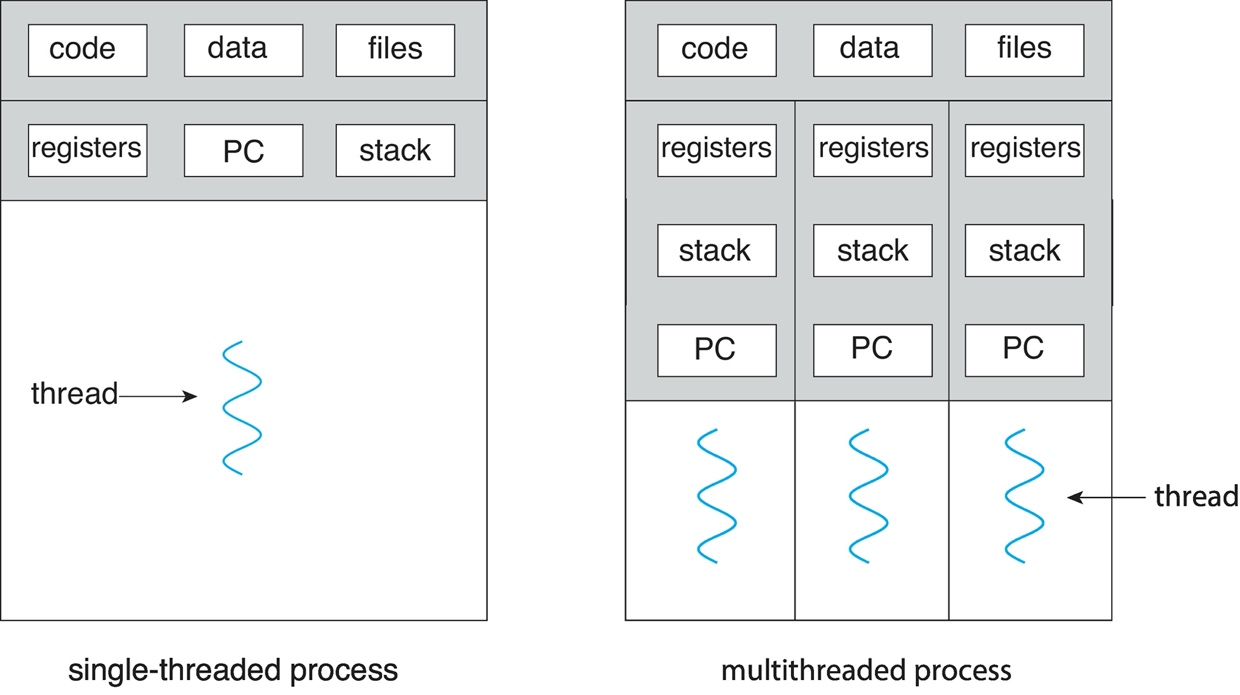 Stack 1
Stack 2
Address Space
Heap
Global Data
Code
A Side Note: Memory Footprint of Multiple Threads
How do we position stacks relative to each other?
What maximum size should we choose for stacks?
8KB for kernel-level stacks in Linux on x86
Less need for tight space constraint for user-level stacks
What happens if threads violate this?
“… program termination and/or corrupted data”
How might you catch violations?
Place guard values at top and bottom of each stack
Check values on every context switch
Per Thread Descriptor (Kernel Supported Threads)
Each thread has Thread Control Block (TCB)
Execution State
CPU registers, program counter (PC), pointer to stack (SP)
Scheduling info
State, priority, CPU time
Various pointers (for implementing scheduling queues)
Pointer to enclosing process (PCB) – user threads
… (add stuff as you find a need)
OS Keeps track of  TCBs in “kernel memory”
In array, or linked list, or …
Simple Thread API
thread_create(thread*, func*, args*)
Create new thread to run func(args)
thread_yield()
Relinquish processor voluntarily
thread_join(thread)
In parent, wait for the thread to exit, then return
thread_exit()
Quit thread and clean up, wake up joiner if any

pThreads: POSIX standard for thread programming[POSIX.1c, Threads extensions (IEEE Std 1003.1c-1995)]
Thread Lifecycle
SchedulerResumes Thread
Thread Exit
Thread Creation
Init
Running
Finished
Ready
thread_exit()
thread_create()
Thread Yield/SchedulerSuspends Thread
thread_yield()
Thread Waits for Event
Thread Waits for Event
thread_signal()
thread_join()
Waiting
Use of Threads
Rewrite program with threads (loose syntax)

	main() {
	    thread_t threads[2];
	    thread_create(&threads[0], &ComputePI, “pi.txt”);
	    thread_create(&threads[1], &PrintClassList, “class.txt”);
	}
	
What does thread_create do?
Creates independent thread
Behaves as if there are two separate CPUs
Dispatch Loop
Conceptually, dispatching loop of OS looks as follows
		Loop {
		    RunThread(); 
		    ChooseNextThread();
		    SaveStateOfCPU(curTCB);
		    LoadStateOfCPU(newTCB);
		}

This is infinite loop
One could argue that this is all that OS does
Should we ever exit this loop?
When would that be?
[Speaker Notes: Emergency crash of operating system called “panic()”]
Running Threads
What does LoadStateOfCPU() do?
Loads thread’s state (registers, PC, stack pointer) into CPU
Loads environment (virtual memory space, etc.)
What does RunThread() do?
Jump to PC
How does dispatcher get control back?
Internal events: thread returns control voluntarily
External events: thread gets preempted
[Speaker Notes: OS’s have almost human characteristics – unpredictable, hard to understand, …
Different things share the same CPU – one thread, then another
Similar to schizophrenia, like the movie Sybil, one body shared by several people, say we start with Dave Patterson
Threads are like the personalities of the CPU. First one thread/personality uses the CPU, then another,…]
Internal Events
Blocking on I/O
Requesting I/O implicitly yields CPU
Waiting on “signal” from other thread
Thread asks to wait and thus yields CPU
Thread executes thread_yield()
Thread volunteers to give up CPU

	ComputePI() {
	    while(TRUE) {
	        ComputeNextDigit();
	        thread_yield();
	    }
	}
[Speaker Notes: Yield is for really nice people – Ever see two people at the supermarket checkout line? You first, no you first, …]
Stack for Yielding Thread
ComputePI
ThreadStack
thread_yield
Trap to OS
Stacks growth
run_new_thread
KernelStack
switch
run_new_thread() {
	    newTCB = PickNewThread();
	    switch(curTCB, newTCB);
	    thread_house_keeping(); /* Do any cleanup */
	}
How Do Stacks Look Like?
Suppose we have 2 threads

A() {
    B();	
}

B() {
    while(TRUE) {
        thread_yield();
    }
}
Thread 1
Thread 2
A
A
B
B
thread_yield
thread_yield
run_new_thread
run_new_thread
switch
switch
run_new_thread() {
    newThread = PickNewThread();
    switch(curTCB, newTCB);
    thread_house_keeping(); /* Do any cleanup */
}
Saving/Restoring State: Context Switch
// We enter as curTCB, but we return as newTCB
// Returns with newTCB’s registers and stack

switch(curTCB, newTCB) {
    pushad;                  // Push regs onto kernel stack for curTCB
    curTCB->sp = sp;	  // Save curTCB’s stack pointer
    sp = newTCB->sp;         // Switch to newTCB’s stack
    popad;                   // Pop regs from kernel stack for newTCB
    return();
}
Where does this return to?
Switch Details
What if you make mistakes in implementing switch?
Suppose you forget to save/restore register 32
Get intermittent failures depending on when context switch occurred and whether new thread uses register 32
System will give wrong result without warning
Can you devise exhaustive test to test switch code?
No! Too many combinations and inter-leavings
Creating New Threads
Implementation
Sanity check arguments and copy them to kernel memory
Enter Kernel-mode and sanity check arguments again
Allocate new stack and TCB
Initialize TCB
Place new TCB on ready list (runnable)
How do we initialize TCB and stack?
newTCB->sp points to newly allocated stack
newTCB->pc points to OS routine thread_root()
Push func and args pointers into stack
Call dummy_switch_frame(newTCB) (more on this soon)
How Does thread_root() Look Like?
thread_root(func*, args*) {
    DoStartupHousekeeping();
    UserModeSwitch();  // enter user mode */
    Call func(args);
    thread_finish();
}


Startup Housekeeping 
Includes things like recording start time of thread
Other statistics
Stack will grow and shrink with execution of thread
Final return from thread returns into thread_root() which calls thread_finish() which wakes up sleeping threads
ThreadStack
func(args)
Switch Mode
KernelStack
thread_root
Putting it All Together
Eventually, run_new_thread will select newly created TCB and return into beginning of thread_root
This really starts the new thread
Thread 1
Thread 2
A
A
B
B
thread_yield
thread_yield
thread_root
thread_root
run_new_thread
run_new_thread
switch
switch
A Subtlety: dummy_switch_frame(newTCB)
Newly created thread will run after OS runs switch
Kernel stack of new thread should be the same as others
Recall:
		switch(curTCB, newTCB) {
		    pushad;
		    curTCB->sp = sp;
 		    sp = newTCB->sp;
 		    popad;
 		    return();
		}

		dummy_switch_frame(newTCB) {
		    *(newTCB->sp) = thread_root;
		    newTCB->sp--;
	    newTCB->sp -= SizeOfPopad;
	}
What Happens When Threads Blocks on I/O?
CopyFile
ThreadStack
read
Trap to OS
Stacks growth
kernel_read
KernelStack
run_new_thread
switch
User code invokes system call
Read operation is initiated
OS runs new thread or switches to ready thread
Recall: Running Threads
What does LoadStateOfCPU() do?
Loads thread’s state (registers, PC, stack pointer) into CPU
Loads environment (virtual memory space, etc.)
What does RunThread() do?
Jump to PC
How does dispatcher get control back?
Internal events: thread returns control voluntarily
External events: thread gets preempted
External Events
What happens if thread never does any I/O, never waits, and never yields?
Could ComputePI grab all resources and never release processor?
Must find way that dispatcher can regain control!
OS utilizes external events
Interrupts are signals from hardware or software that stop running code and transfer control to kernel
E.g., timer is like alarm clock that goes off every some milliseconds
Interrupts are hardware-invoked context switch
Interrupt handlers are not threads
No separate step to choose what to run next
Always run the interrupt handler immediately
Timer Interrupt to Return Control
Solution to our dispatcher problem
Use the timer interrupt to force scheduling decisions





TimerInterrupt() {   DoPeriodicHouseKeeping();   run_new_thread();}
ThreadStack
Some Routine
Interrupt
TimerInterrupt
Stacks growth
KernelStack
run_new_thread
switch
Some Numbers
Many process are multi-threaded, so thread context switches may be either within-process or across-processes
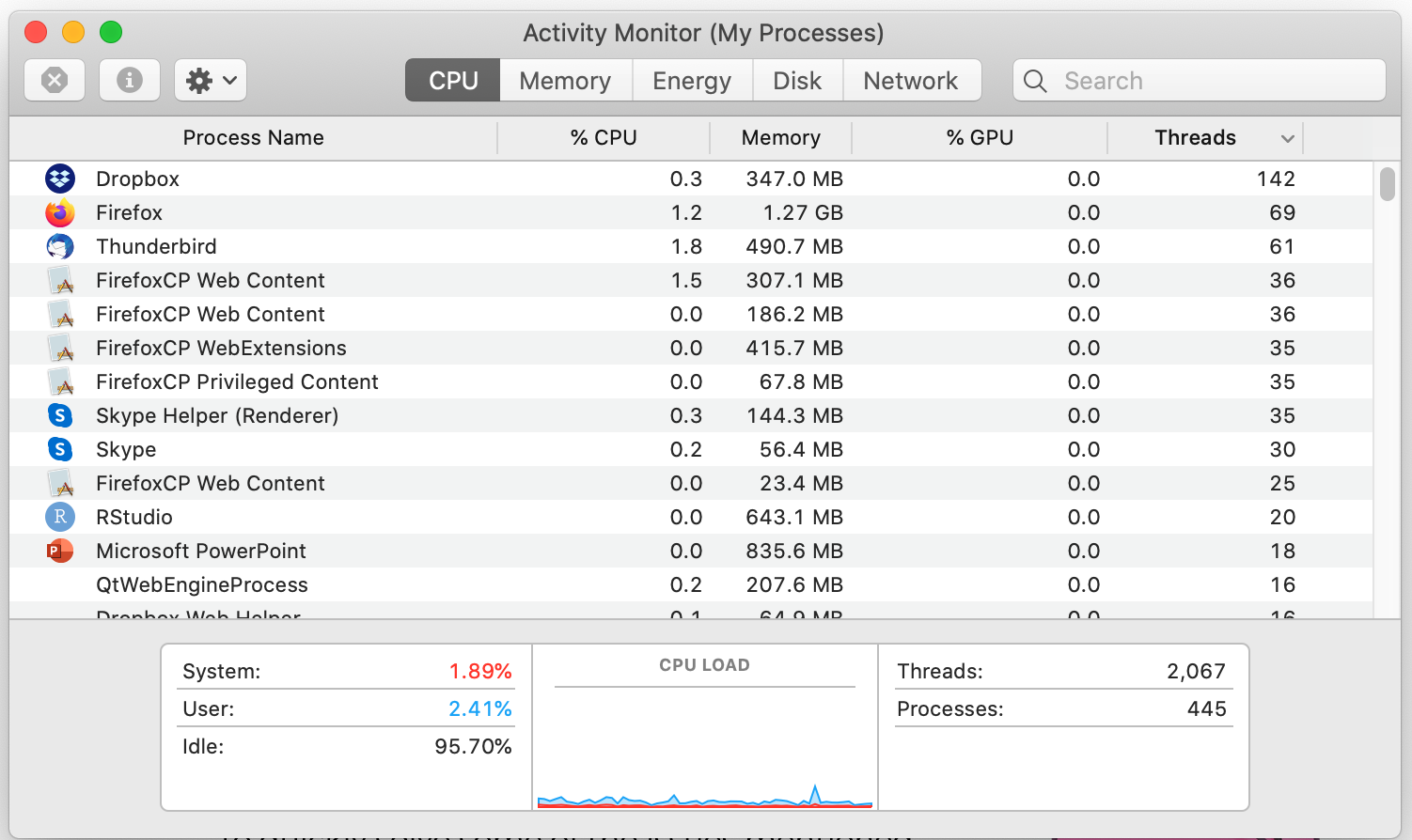 Some Numbers (cont.)
Frequency of performing context switches is ~10-100ms
Context switch time in Linux is ~3-4 us (Intel i7 & Xeon E5)
Thread switching faster than process switching (~100 ns)
Switching across cores is ~2x more expensive than within-core
Context switch time increases sharply with size of working set*
Can increase ~100x or more 

Moral: overhead of context switching depends mostly on cache limits and process or thread’s hunger for memory
* Working set is subset of memory used by process in time window
Questions?
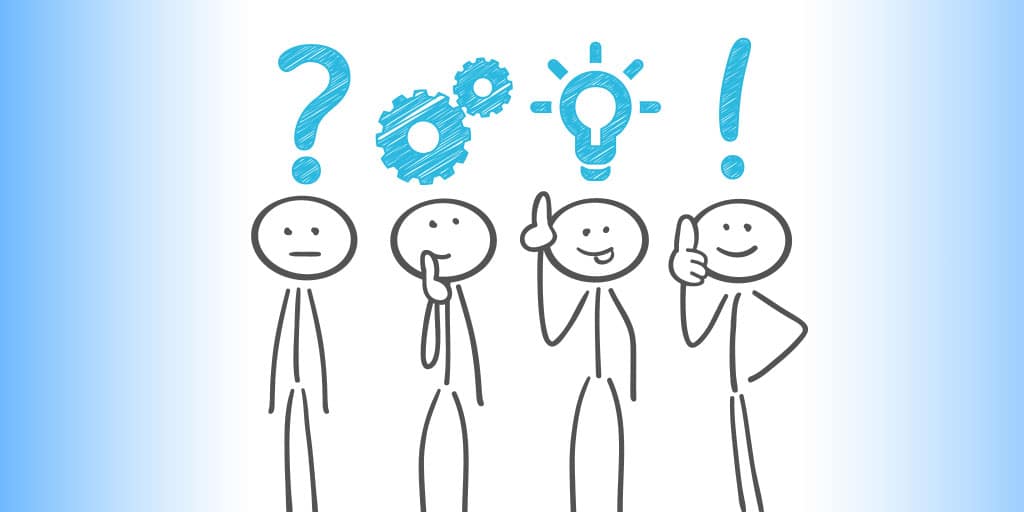 globaldigitalcitizen.org
Acknowledgment
Slides by courtesy of Anderson, Culler, Stoica, Silberschatz, Joseph, and Canny